Mgr. Ivana Zelenková12.5.2014         D 6
ALEXANDR MAKEDONSKÝ -Veliký
-  Na sever od Řecka ležela Makedonie, na trůn dosedl r. 395 Filip II.,   pozvedl Makedonii hospodářsky- vybudoval z ní velmoc.
-  Nově organizoval armádu- posílil jezdectvo – pěší těžkooděnci – nový útvar MAKEDONSKÁ  FALANGA.
- Chtěl ovládnout a sjednotit celé Řecko a vytáhnout na výpravu   proti PERSII.
Obr.č.1 – Alexandr Makedonský
Obr.č. 2 – Filip II.
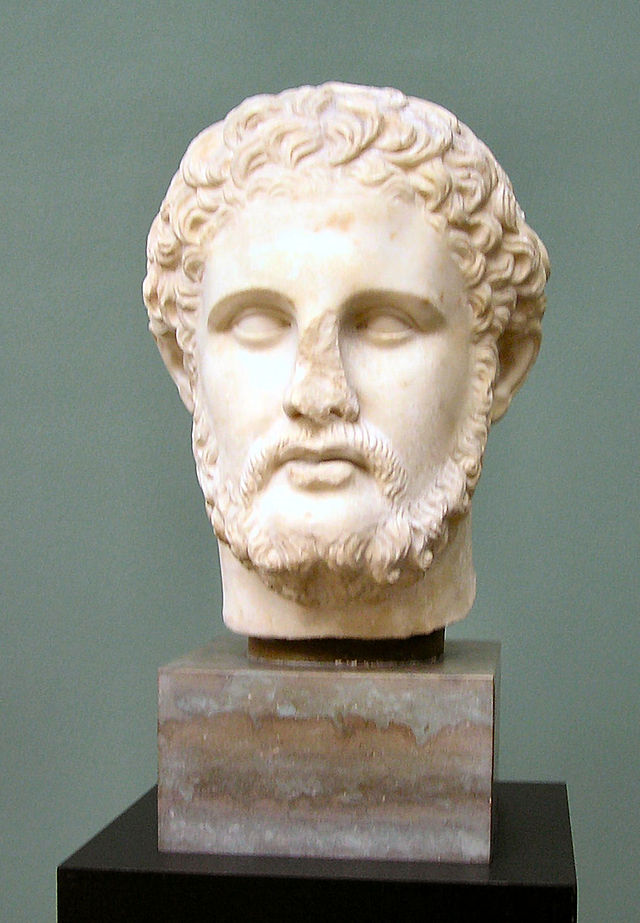 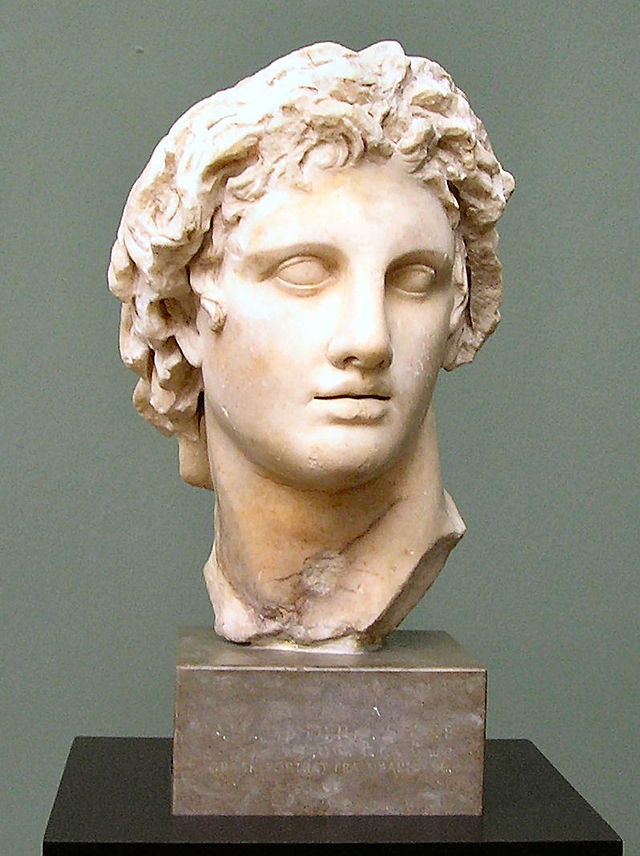 - Proti Filipu II. se v Řecku však zorganizoval ozbrojený odpor ( Řecko, Théby, Athény)  a došlo k  rozhodující bitvě u Chairóneie-338 př. Kr.
- Boj byl dlouho nerozhodný až do bitvy zasáhl syn Filipa – Alexandr.
- Filip s Alexandrem porazily Řecko. Vítězný Filip se zachoval velkoryse- zaručil všem dosavadní svobody, zakázal řešit spory zbraněmi.
- Uprostřed plánů Filip II. zemřel – byl zavražděn.
- Alexandr převzal otcovo plány, za rok uklidnil Makedonii, potlačil povstání Řeků, pronikl na severu až k Dunaji.
- Alexandr Makedonský byl výborný voják, vynikal tělesnou zdatností, krásou i bystrostí. Měl všestranné vzdělání- učil ho Aristoteles.
- R. 331 př. Kr. se střetl v rozhodující bitvě s perským panovníkem Dáreem v bitvě u Gaugamél- Peršané byli poraženi.
- Vydal se na pochod – toužil dobýt a ovládnout svět. Porazil Sýrii, Egypt- kde zvítězil - založil  město ALEXANDRII.
-Alexandr byl vládcem Persie vstoupil do Persepole- velké bohatství- 3000 tun zlata a stříbra.
- Alexandr dorazil s vojskem až do Indie, a chtěl jít stále dál- věrní vojáci však byli krajně vyčerpaní a odmítli- pochodovali nazpět
- Po návratu Alexandra a vojska udělal z Babylonu své hlavní město. Výboji spojil Evropu s Asií. Zemřel r. 323 ve 33 letech na malárii.